Algoritmusok és Adatszerkezetek I.
Szerkesztési távolság
2020. december

12. hét – 3. videó
S12E03
Szerkesztési távolság
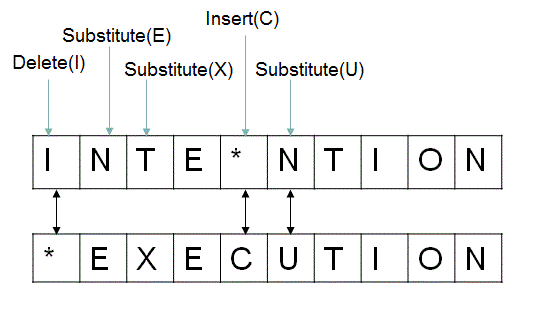 Szerkesztési távolság
beszúrás költsége
törlés költsége
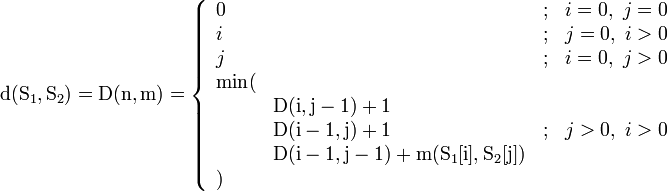 csere költsége
Sztring hasonlósági feladat
Két módszer és algoritmus két sztring hasonlóságának kiszámítására:
leghosszabb közös részsorozat
   elterjedt a bioinformatikában
szerkesztési távolság
   elterjedt a természetes nyelvi szöveg 
   feldolgozásban